What is power?
Unit 2; Session 3- power pt. 3
WHAT IS POWER?
Language is used instrumentally and influentially to both exercise and undermine power. 
KEY CONCEPTS: 
Language & knowledge communities (jargon)
Language status & dialects
Euphemisms and emotive language
Modality & persuasion
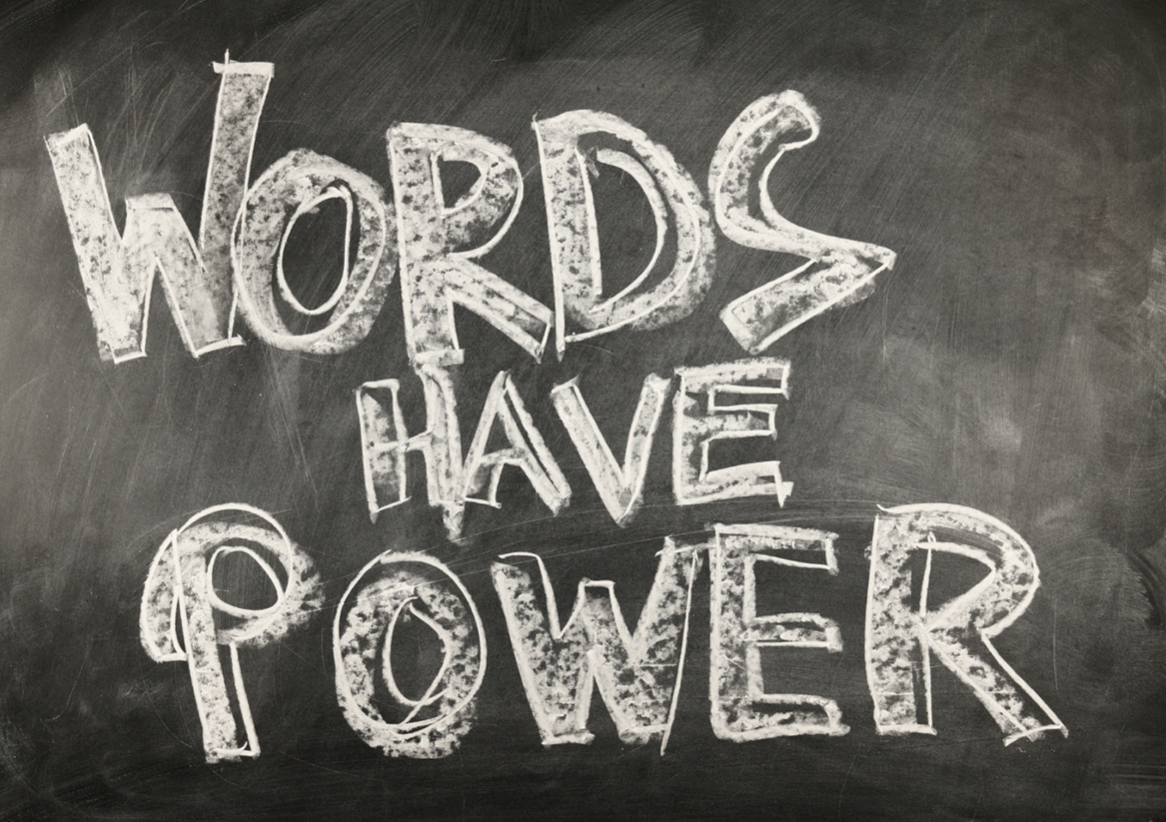 Know: what power means; definitions of instrumental and influential power
Understand: the relationship language has to power - both influential and instrumental
Be able to: analyze a text and start identifying ways language is used to exert power
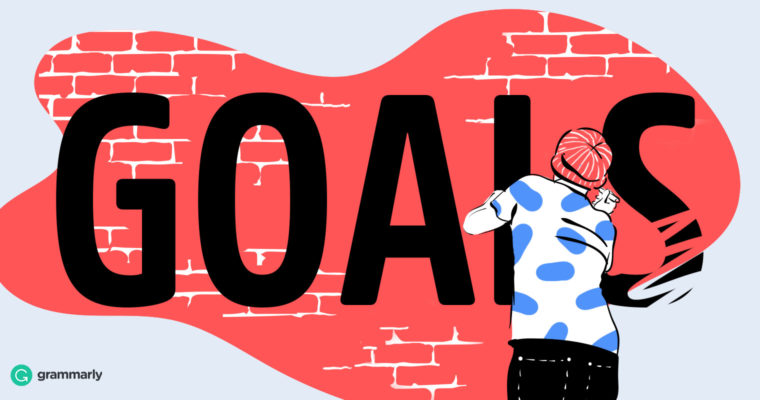 Agenda:
Finish presentations: 20 min. 
All students who did not present their text will present today. 
Practice FOA #2: 40 min. 
Work time: 20 min. 
Conference time: 20 min. 
Constructive feedback
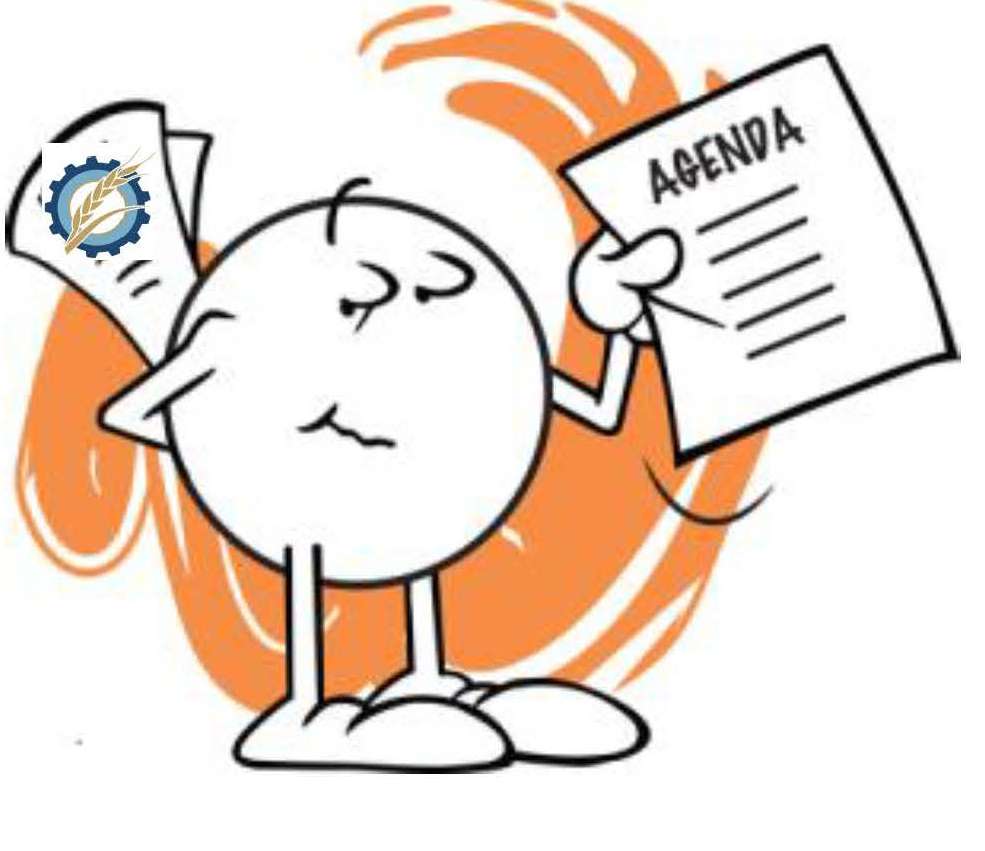 Practice FOA #2
6
FOA: Further Oral Activity
THE BASICS-
FOA are based on texts and topics from Parts 1 and 2 of the syllabus. The activity should be rooted in a primary source. 
Students must conduct at least two FOAs; one in part 1 and one in part 2. 
Students may work alone or in groups (no more than 3).
Students decide on an activity in consultation with their teacher. 
FOAs must be at least 10 minutes. 
Following each FOA, students have to write a reflective statement, which is kept on record within the school (turnitin.com). The reflective statement explains how the student met one or more of the learning outcomes for Part 1 or Part 2. 
The marks from the FOA performance count for 15% of the final grade.
DIRECTIONS:
Step #2: 15 min.
Step #3: 20 min.
Step #1: 15 min.
Using one of the texts you chose for your presentation, come up with an idea for your next FOA. 
You must plan something that will allow you to speak in front of the class for 10 minutes. This means your plan should be thorough…
Your plan must obviously relate to the primary source. 
Your plan must show HOW you will meet all three learning outcomes.
**GROUPS OF FOUR.**
Each member of the group will share their plan. 
After each person shares, the group will give some constructive feedback using the rubric.
Chose ONE of the texts from you presentation to focus on today (instrumental or influential). 
Watch/look the text again. 
Reread the answers to the questions you answered & consider how power is being exercise or undermined in the text.
Part 1:LEARNING OUTCOMES
1. Analyze how audience and purpose affect the structure and content of texts. 
2. Analyze the impact of language changes. 
3. Demonstrate an awareness of how language and meaning are shaped by culture and context.
How to give constructive feedback:
QUESTIONS TO CONSIDER:
Did he/she explain HOW he/she will meet learning outcomes? 
Do you feel he/she has an idea that will allow him/her to speak for 10 minutes straight in front of the class? If not, what areas could improve?
Does the FOA make sense (CONSIDER PRIMARY SOURCE- is it obvious what the primary source is)? 
How could this FOA be improved? 
What other ideas can the group come up with for this primary source?
Debrief:
Ticket-out-the-door:
What areas of the FOA (planning & execution) are you still unsure about/need to work on?
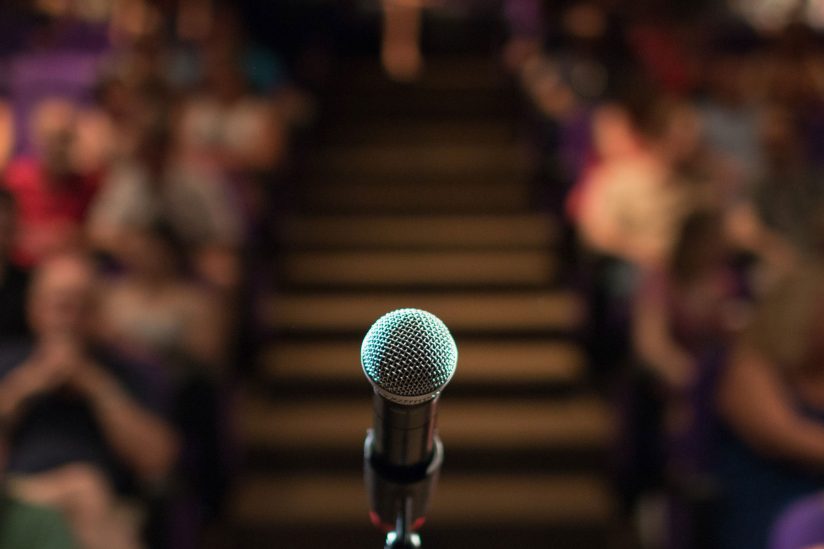 11